春天绿色文清新答辩PPT模板
ADD YOUR TEXT HERE.ADD YOUR TEXT HERE
Click here to enter your text.Click here to enter your text.Click here to enter your text.Click here to enter your text.Click here to enter your text.Click here to enter your text.Click here to enter your text.Click here to enter your text.
答辩人：亮亮图文
导师：亮亮图文
[Speaker Notes: 亮亮图文旗舰店https://liangliangtuwen.tmall.com]
01
单击此处输入您的标题
Click here to enter your text.Click here to enter your text.Click here to enter your text.Click here to enter your text.Click here to enter your text.Click here to enter your text.Click here to enter your text.Click here to enter your text.
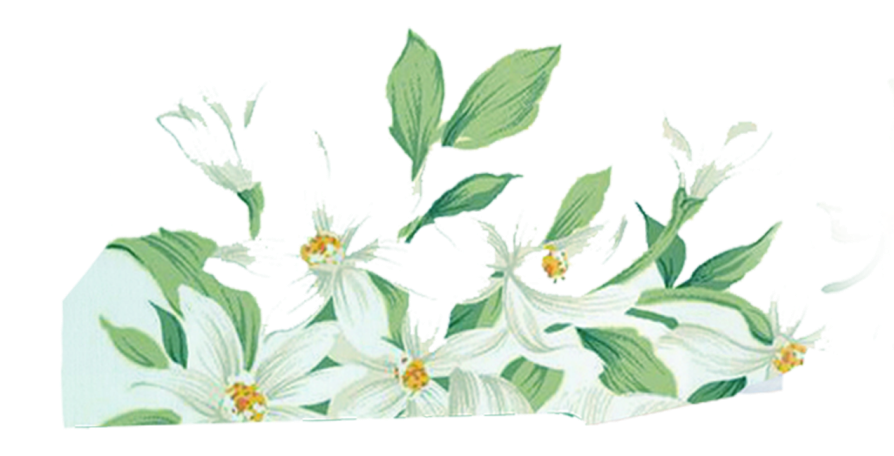 目 录
CONTENTS
01
绪论
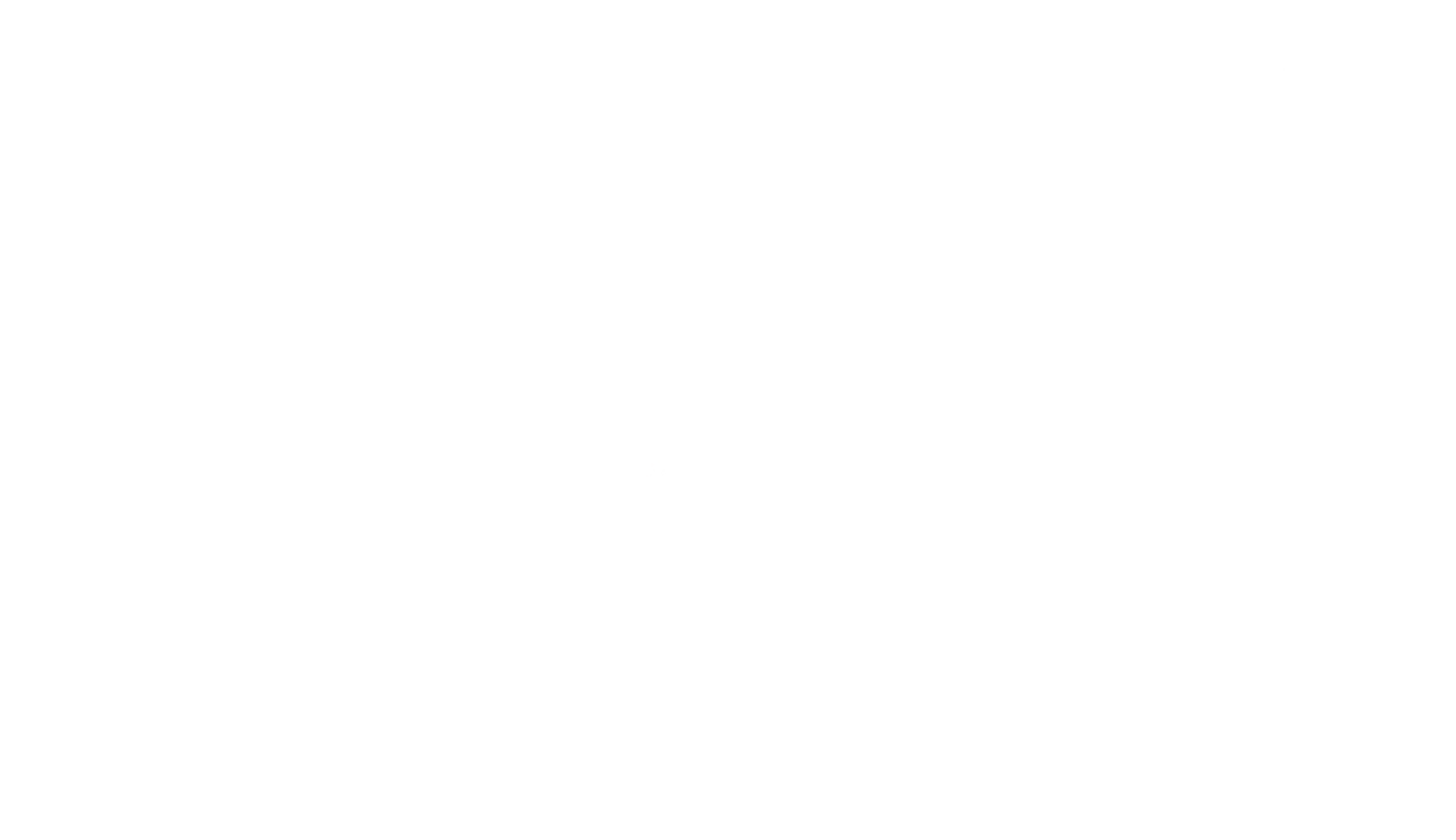 02
研究方法与思路
03
关键技术与难点
04
研究成果与应用
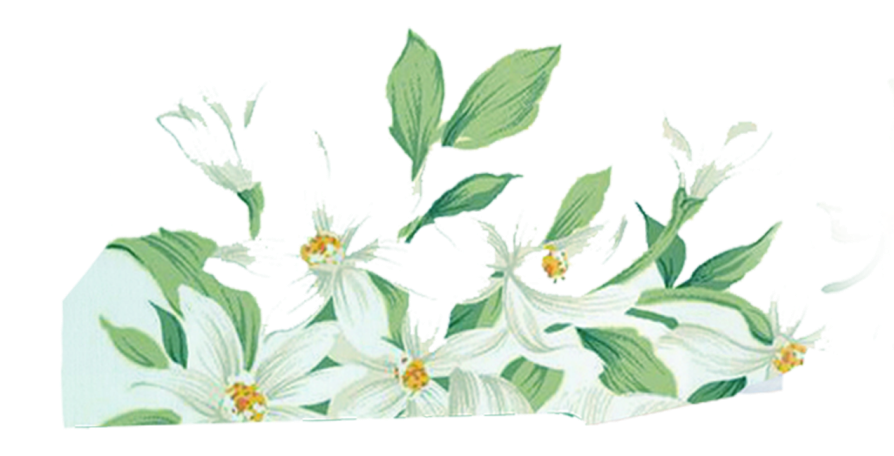 05
论文总结
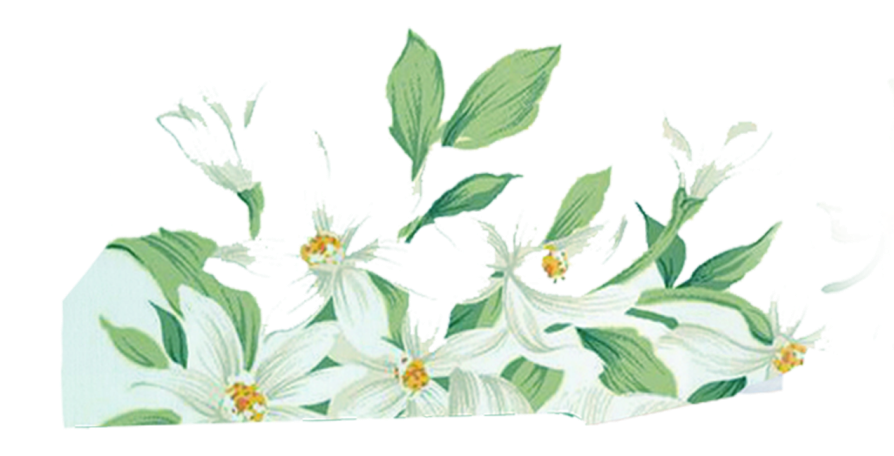 02
03
04
01
ADD YOUR TEXT HERE
ADD YOUR TEXT HERE
ADD YOUR TEXT HERE
ADD YOUR TEXT HERE
Click here to add your text.Click here to add亮亮图文旗舰店https://liangliangtuwen.tmall.com
add your text.
Click here to add your text.Click here to add your text.Click here to add your text.Click here to add your text.Click here to add your text.Click here to add your text.
Click here to add your text.Click here to add your text.Click here to add your text.Click here to add your text.Click here to add your text.Click here to add your text.
Click here to add your text.Click here to add your text.Click here to add your text.Click here to add your text.Click here to add your text.Click here to add your text.
ADD YOUR TEXT HERE
ADD YOUR TEXT HERE
ADD YOUR TEXT HERE
Lorme ipsum dolor sit,consectetur adipsiicing elit.
Lorme ipsum dolor sit,consectetur adipsiicing elit.
Lorme ipsum dolor sit,consectetur adipsiicing elit.
ADD YOUR TEXT HERE
ADD YOUR TEXT HERE
ADD YOUR TEXT HERE
Lorme ipsum dolor sit,consectetur adipsiicing elit.
Lorme ipsum dolor sit,consectetur adipsiicing elit.
Lorme ipsum dolor sit,consectetur adipsiicing elit.
Lorme ipsum dolor sit,consectetur adipsiicing elit.Lorme ipsum dolor sit,consectetur adipsiicing elit.
Lorme ipsum dolor sit,consectetur adipsiicing elit.Lorme ipsum dolor sit,consectetur adipsiicing elit.
KERORD
KERORD
KERORD
KERORD
KERORD
Lorme ipsum dolor sit,consectetur adipsiicing elit.Lorme ipsum dolor sit,consectetur adipsiicing elit.
Lorme ipsum dolor sit,consectetur adipsiicing elit.Lorme ipsum dolor sit,consectetur adipsiicing elit.
Lorme ipsum dolor sit,consectetur adipsiicing elit.Lorme ipsum dolor sit,consectetur adipsiicing elit.
Lorme ipsum dolor sit,consectetur adipsiicing elit.Lorme ipsum dolor sit,consectetur adipsiicing elit.Lorme ipsum dolor sit,consectetur adipsiicing elit.
ADD YOUR TEXT HERE
ADD YOUR TEXT HERE
Lorme ipsum dolor sit,consectetur adipsiicing elit.Lorme ipsum dolor sit,consectetur adipsiicing elit.Lorme ipsum dolor sit,consectetur adipsiicing elit.Lorme ipsum dolor sit,consectetur adipsiicing elit.
Lorme ipsum dolor sit,consectetur adipsiicing elit.Lorme ipsum dolor sit,consectetur adipsiicing elit.Lorme ipsum dolor sit,consectetur adipsiicing elit.Lorme ipsum dolor sit,consectetur adipsiicing elit.
Lorme ipsum dolor sit,consectetur adipsiicing elit.Lorme ipsum dolor sit,consectetur adipsiicing elit.Lorme ipsum dolor sit,consectetur adipsiicing elit.
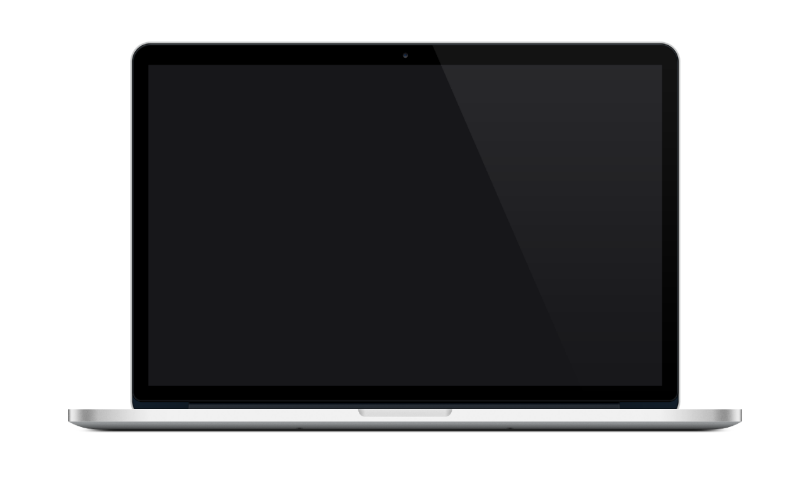 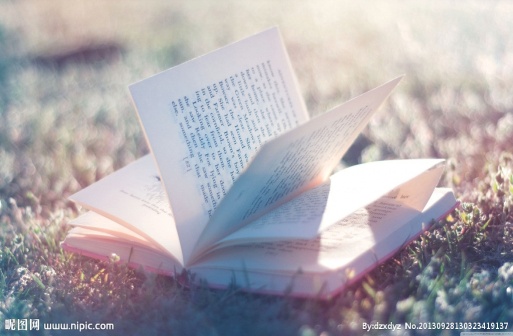 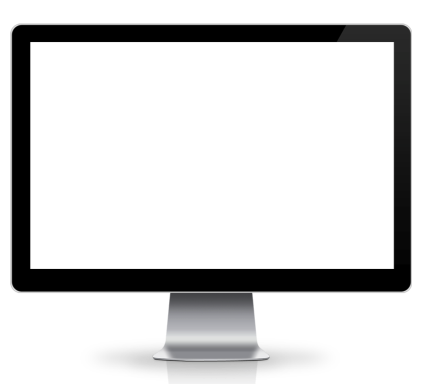 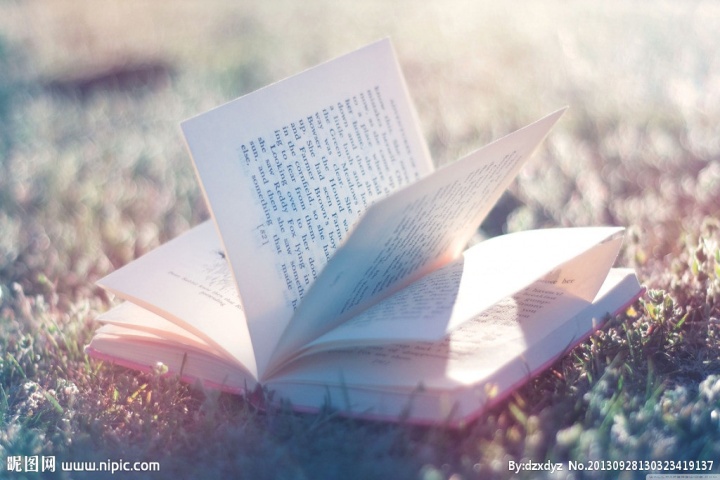 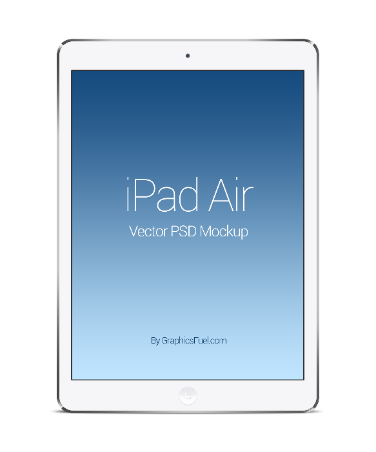 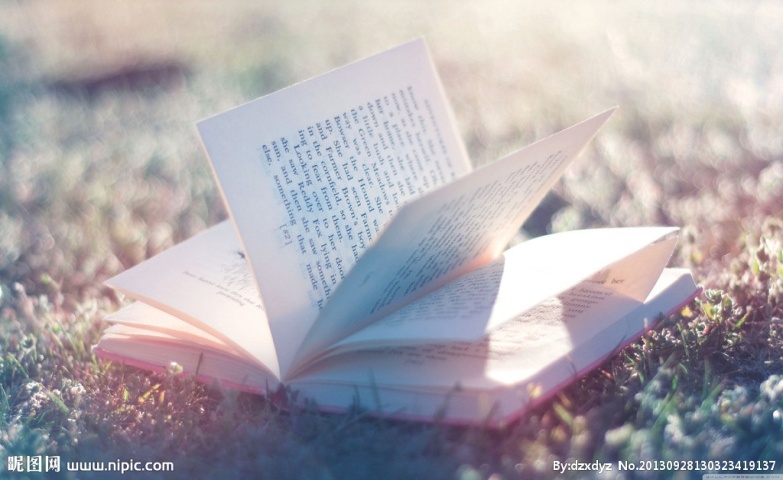 ADD YOUR TEXT HERE
Lorme ipsum dolor sit,consectetur adipsiicing elit.Lorme ipsum dolor sit,consectetur adipsiicing elit.Lorme ipsum dolor sit,consectetur adipsiicing elit.Lorme ipsum dolor sit,consectetur adipsiicing elit.Lorme ipsum dolor sit,consectetur adipsiicing elit.
02
单击此处输入您的标题
Click here to enter your text.Click here to enter your text.Click here to enter your text.Click here to enter your text.Click here to enter your text.Click here to enter your text.Click here to enter your text.Click here to enter your text.
KEYWORD
KEYWORD
KEYWORD
KEYWORD
Click here to enter your text.Click here to enter your text.Click here to enter your text.Click here to enter your text.
Click here to enter your text.Click here to enter your text.Click here to enter your text.Click here to enter your text.
Click here to enter your text.Click here to enter your text.Click here to enter your text.Click here to enter your text.
Click here to enter your text.Click here to enter your text.Click here to enter your text.Click here to enter your text.
Click here to enter your text.Click here to enter your text.Click here to enter your text.Click here to enter your text.
Click here to enter your text.Click here to enter your text.Click here to enter your text.Click here to enter your text.
Click here to enter your text.Click here to enter your text.Click here to enter your text.Click here to enter your text.
Click here to亮亮图文旗舰店https://liangliangtuwen.tmall.com
.
KEYWORD
KEYWORD
KEYWORD
KEYWORD
Click here to enter your text.Click here to enter your text.Click here to enter your text.Click here to enter your text.
Click here to enter your text.Click here to enter your text.Click here to enter your text.Click here to enter your text.
Click here to enter your text.Click here to enter your text.Click here to enter your text.Click here to enter your text.
Click here to enter your text.Click here to enter your text.Click here to enter your text.Click here to enter your text.
01
02
03
04
A Subtitle About this
A Subtitle About this
A Subtitle About this
A Subtitle About this
Click here to enter your text.Click here to enter your text.Click here to enter your text.Click here to enter your text.
Click here to enter your text.Click here to enter your text.Click here to enter your text.Click here to enter your text.
Click here to enter your text.Click here to enter your text.Click here to enter your text.Click here to enter your text.
Click here to enter your text.Click here to enter your text.Click here to enter your text.Click here to enter your text.
ADD YOUR TEXT HERE
01
Click here to enter your text.Click here to enter your text.Click here to enter your text.Click here to enter your text.
ADD YOUR TEXT HERE
02
Click here to enter your text.Click here to enter your text.Click here to enter your text.Click here to enter your text.
ADD YOUR TEXT HERE
03
Click here to enter your text.Click here to enter your text.Click here to enter your text.Click here to enter your text.
ADD YOUR TEXT HERE
04
Click here to enter your text.Click here to enter your text.Click here to enter your text.Click here to enter your text.
ADD YOUR TEXT HERE
Click here to enter your text.Click here to enter your text.Click here to enter your text.Click here to enter your text.
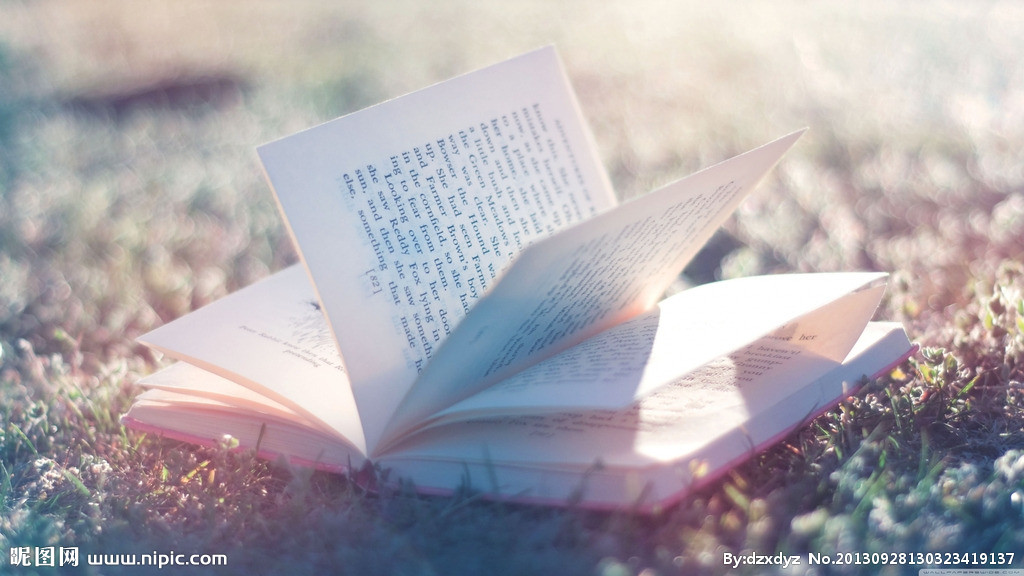 ADD YOUR TEXT HERE
Click here to enter your text.Click here to enter your text.Click here to enter your text.Click here to enter your text.
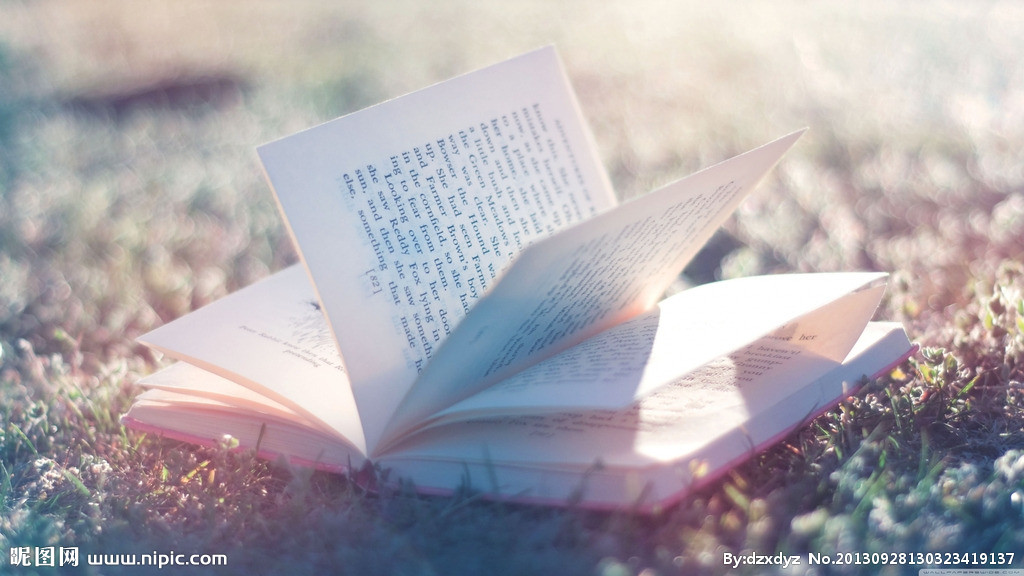 Lorme ipsum dolor sit,consecteturadipsiicing elit.Lorme ipsum dolor sit,consectetur adipsiicing elit.Lorme ipsum dolor sit,consecteturadipsiicing elit.Lorme ipsum dolor sit,consectetur adipsiicing elit.Lorme ipsum dolor sit,consecteturadipsiicing elit.Lorme ipsum dolor sit,consectetur adipsiicing elit.
KEYWORD
Lorme ipsum dolor sit,consecteturadipsiicing elit.Lorme ipsum dolor sit,consectetur adipsiicing elit.Lorme ipsum dolor sit,consecteturadipsiicing elit.Lorme ipsum dolor sit,consectetur adipsiicing elit.Lorme ipsum dolor sit,consecteturadipsiicing elit.Lorme ipsum dolor sit,consectetur adipsiicing elit.
KEYWORD
亮亮图文旗舰店https://liangliangtuwen.tmall.com
亮亮图文旗舰店https://liangliangtuwen.tmall.com
亮亮图文旗舰店https://liangliangtuwen.tmall.com
KEYWORD
Lorme ipsum dolor sit,consecteturadipsiicing elit.Lorme ipsum dolor sit,consectetur adipsiicing elit.Lorme ipsum dolor sit,consecteturadipsiicing elit.Lorme ipsum dolor sit,consectetur adipsiicing elit.Lorme ipsum dolor sit,consecteturadipsiicing elit.Lorme ipsum dolor sit,consectetur adipsiicing elit.
KEYWORD
KEYWORD
There are many variations of passages of Lorem Ipsum available, but the majority have.
KEYWORD
KEYWORD
There are many variations of passages of Lorem Ipsum available, but the majority have.
There are many variations of passages of Lorem Ipsum available, but the majority have.
03
04
02
KEYWORD
KEYWORD
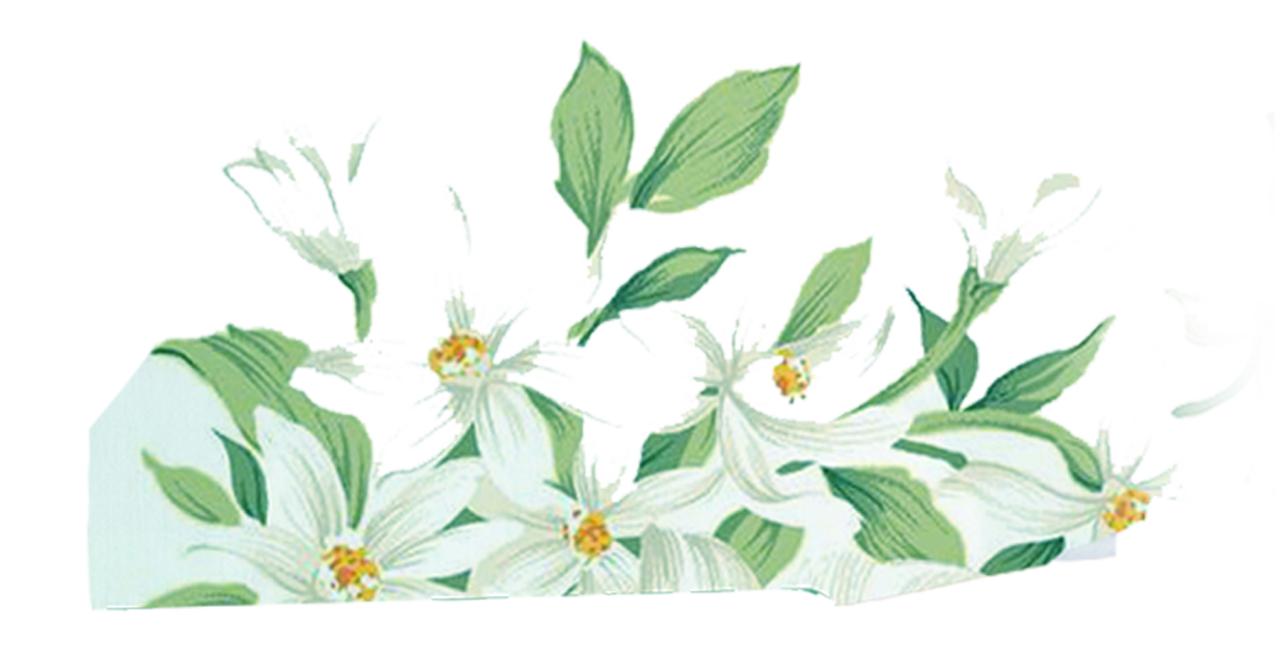 There are many variations of passages of Lorem Ipsum available, but the majority have.
There are many variations of passages of Lorem Ipsum available, but the majority have.
01
05
03
单击此处输入您的标题
Click here to enter your text.Click here to enter your text.Click here to enter your text.Click here to enter your text.Click here to enter your text.Click here to enter your text.Click here to enter your text.Click here to enter your text.
S
W
O
T
Strengths
Weaknesses
Opportunities
Threats
There are many variations of passages of Lorem Ipsum available, but the majority have.
There are many variations of passages of Lorem Ipsum available, but the majority have.
There are many variations of passages of Lorem Ipsum available, but the majority have.
There are many variations of passages of Lorem Ipsum available, but the majority have.
KEYWORD
KEYWORD
Lorme ipsum dolor sit,consectetur adipsiicing elit.Lorme ipsum dolor sit,consectetur adipsiicing elit.
KEYWORD
KEYWORD
KEYWORD
Lorme ipsum dolor sit,consectetur adipsiicing elit.Lorme ipsum dolor sit,consectetur adipsiicing elit.
KEYWORD
KEYWORD
KEYWORD
KEYWORD
Lorme ipsum dolor sit,consectetur adipsiicing elit.Lorme ipsum dolor sit,consectetur adipsiicing elit.
ADD YOUR TEXT HERE
ADD YOUR TEXT HERE
ADD YOUR TEXT HERE
ADD YOUR TEXT HERE
Click here to add your text.Click here to add your text.Click here to add your text.Click here to add your text.
Click here to add your text.Click here to add your text.Click here to add your text.Click here to add your text.
Click here to add your text.Click here to add your text.Click here to add your text.Click here to add your text.
Click here to add your text.Click here to add your text.Click here to add your text.Click here to add your text.
Lorem ipsum dolor sit amet, consectetuer adipiscing elit, sed diam nonummy nibh euismod tincidunt ut laoreet dolore magna aliquam erat volutpat. Ut wisi enim ad minim veniam, quis nostrud exerci tation ullamcorper suscipit lobortis nisl ut aliquip ex ea commodo consequat. Duis autem vel eum iriure dolor in hendrerit in vulputate velit esse molestie consequa
ADD YOUR TEXT HERE
Lorme ipsum dolor sit,consectetur adipsiicing elit.Lorme ipsum dolor sit,consectetur adipsiicing elit.
ADD YOUR TEXT HERE
Lorme ipsum dolor sit,consectetur adipsiicing elit.Lorme ipsum dolor sit,consectetur adipsiicing elit.
ADD YOUR TEXT HERE
ADD YOUR TEXT HERE
Lorme ipsum dolor sit,consectetur adipsiicing elit.Lorme ipsum dolor sit,consectetur adipsiicing elit.
Lorme ipsum dolor sit,consectetur adipsiicing elit.Lorme ipsum dolor sit,consectetur adipsiicing elit.
04
单击此处输入您的标题
Click here to enter your text.Click here to enter your text.Click here to enter your text.Click here to enter your text.Click here to enter your text.Click here to enter your text.Click here to enter your text.Click here to enter your text.
KEYWORD
03
KEYWORD
01
Lorem ipsum dolor sit amet, consectetuer adipiscing elit, sed diam nonummy nibh euismod tincidunt ut laoreet dolore magna aliquam erat volutpat.
Lorem ipsum dolor sit amet, consectetuer adipiscing elit, sed diam nonummy nibh euismod tincidunt ut laoreet dolore magna aliquam erat volutpat.
KEYWORD
04
KEYWORD
02
Lorem ipsum dolor sit amet, consectetuer adipiscing elit, sed diam nonummy nibh euismod tincidunt ut laoreet dolore magna aliquam erat volutpat.
Lorem ipsum dolor sit amet, consectetuer adipiscing elit, sed diam nonummy nibh euismod tincidunt ut laoreet dolore magna aliquam erat volutpat.
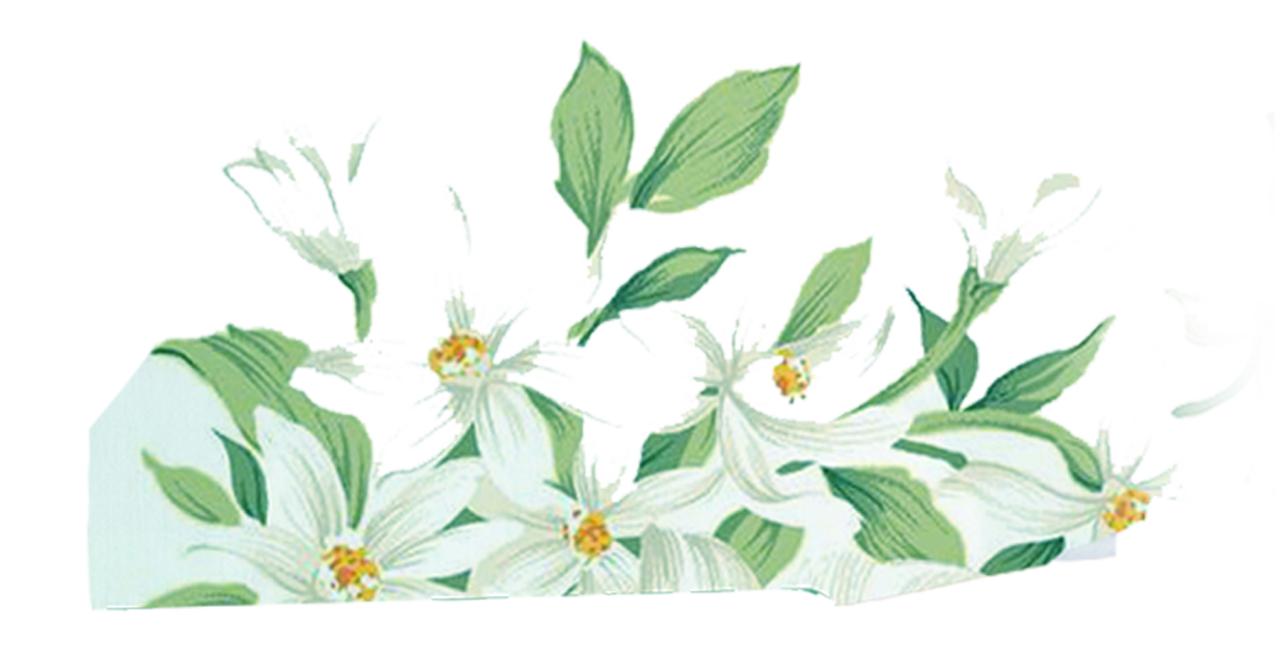 ADD YOUR TEXT HERE
ADD YOUR TEXT HERE
Click here to enter your text.Click here to enter your text.Click here to enter your text.Click here to enter your text.Click here to enter your text.Click here to enter your text.Click here to enter your text.Click here to enter your text.
Click here to enter your text.Click here to enter your text.Click here to enter your text.Click here to enter your text.Click here to enter your text.Click here to enter your text.Click here to enter your text.Click here to enter your text.
ADD YOUR TEXT HERE
ADD YOUR TEXT HERE
Click here to enter your text.Click here to enter your text.Click here to enter your text.Click here to enter your text.Click here to enter your text.Click here to enter your text.Click here to enter your text.Click here to enter your text.
Click here to enter your text.Click here to enter your text.Click here to enter your text.Click here to enter your text.Click here to enter your text.Click here to enter your text.Click here to enter your text.Click here to enter your text.
ADD YOUR TEXT HERE
ADD YOUR TEXT HERE
Click here to enter your text.Click here to enter your text.Click here to enter your text.Click here to enter your text.Click here to enter your text.Click here to enter your text.Click here to enter your text.Click here to enter your text.
Click here to enter your text.Click here to enter your text.Click here to enter your text.Click here to enter your text.Click here to enter your text.Click here to enter your text.Click here to enter your text.Click here to enter your text.
ADD YOUR TEXT HERE
ADD YOUR TEXT HERE
ADD YOUR TEXT HERE
ADD YOUR TEXT HERE
ADD YOUR TEXT HERE
Lorem ipsum dolor sit amet, consectetuer adipiscing elit, sed diam nonummy nibh euismod tincidunt ut laoreet dolore magna aliquam erat volutpat.
Lorem ipsum dolor sit amet, consectetuer adipiscing elit, sed diam nonummy nibh euismod tincidunt ut laoreet dolore magna aliquam erat volutpat.
Lorem ipsum dolor sit amet, consectetuer adipiscing elit, sed diam nonummy nibh euismod tincidunt ut laoreet dolore magna aliquam erat volutpat.
Lorem ipsum dolor sit amet, consectetuer adipiscing elit, sed diam nonummy nibh euismod tincidunt ut laoreet dolore magna aliquam erat volutpat.
Lorem ipsum dolor sit amet, consectetuer adipiscing elit, sed diam nonummy nibh euismod tincidunt ut laoreet dolore magna aliquam erat volutpat.
Click here to enter your text.Click here to enter your text.Click here to enter your text.Click here to enter your text.
Click here to enter your text.Click here to enter your text.Click here to enter your text.Click here to enter your text.
KEYWORD
KEYWORD
KEYWORD
KEYWORD
Click here to enter your text.Click here to enter your text.Click here to enter your text.Click here to enter your text.
Click here to enter your text.Click here to enter your text.Click here to enter your text.Click here to enter your text.
ADD YOUR TEXT HERE
ADD YOUR TEXT HERE
ADD YOUR TEXT HERE
Click here to add your text.Click here to add your text.Click here to add your text.Click here to add your text.Click here to add your text.Click here to add your text.Click here to add your text.Click here to add your text.Click here to add your text.
Click here to add your text.Click here to add your text.Click here to add your text.Click here to add your text.Click here to add your text.Click here to add your text.Click here to add your text.Click here to add your text.Click here to add your text.
Click here to add your text.Click here to add your text.Click here to add your text.Click here to add your text.Click here to add your text.Click here to add your text.Click here to add your text.Click here to add your text.Click here to add your text.
ADD YOUR TEXT HERE
01
Click here to enter your text.Click here to enter your text.Click here to enter your text.Click here to enter your text.
ADD YOUR TEXT HERE
02
Click here to enter your text.Click here to enter your text.Click here to enter your text.Click here to enter your text.
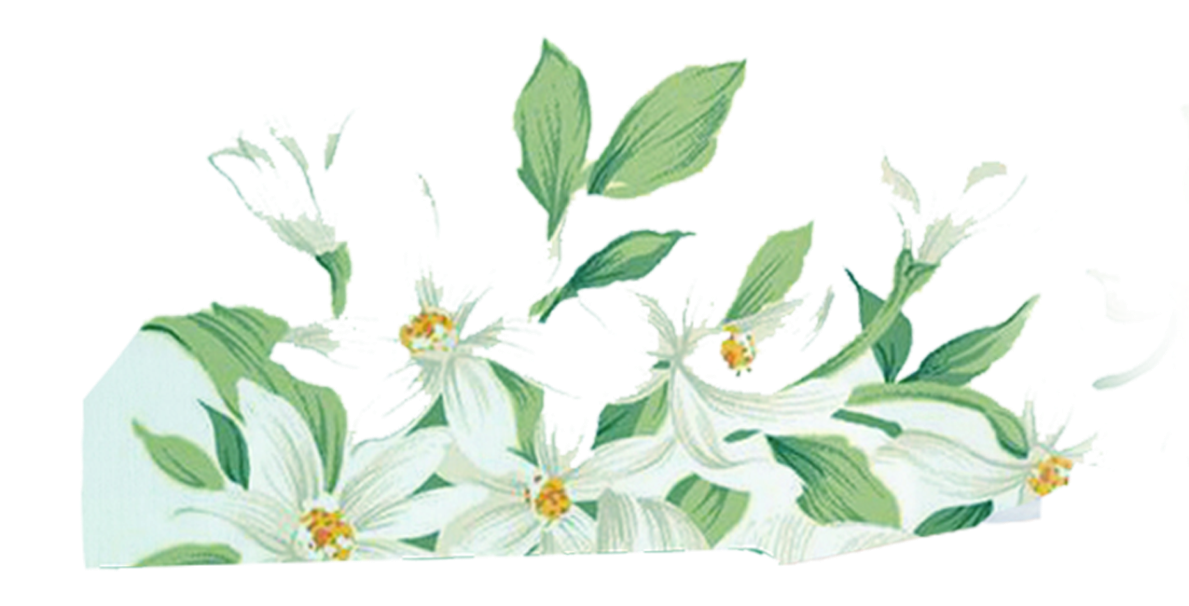 KEYWORD
Click here to add your text.Click here to add your text.Click here to add your text.Click here to add your text.Click here to add your text.Click here to add your text.Click here to add your text.Click here to add your text.Click here to add your text.
ADD YOUR TEXT HERE
03
Click here to enter your text.Click here to enter your text.Click here to enter your text.Click here to enter your text.
ADD YOUR TEXT HERE
04
Click here to enter your text.Click here to enter your text.Click here to enter your text.Click here to enter your text.
01
02
03
04
KEYWORD
KEYWORD
KEYWORD
KEYWORD
Click here to add your text.Click here to add your text.Click here to add your text.Click here to add your text.Click here to add your text.Click here to add your text.Click here to add your text.Click here to add your text.
Click here to add your text.Click here to add your text.Click here to add your text.Click here to add your text.Click here to add your text.Click here to add your text.Click here to add your text.Click here to add your text.
Click here to add your text.Click here to add your text.Click here to add your text.Click here to add your text.Click here to add your text.Click here to add your text.Click here to add your text.Click here to add your text.
Click here to add your text.Click here to add your text.Click here to add your text.Click here to add your text.Click here to add your text.Click here to add your text.Click here to add your text.Click here to add your text.
THANKS
谢谢观看
[Speaker Notes: 亮亮图文旗舰店https://liangliangtuwen.tmall.com]